ТУРИСТИЧНО-РЕКРЕАЦІЙНІ  РЕСУРСИСВІТУ
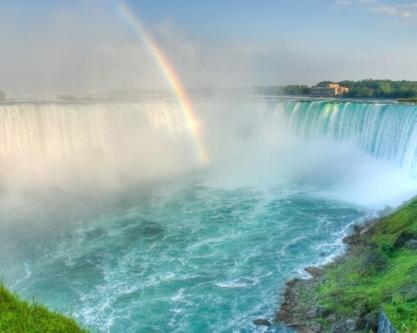 Рекреація – відновлення здоров‘я та працездатності шляхом відпочинку за межами житла – на природі або під час туристичної подорожі; рекреація – синонім поняття «відпочинок».
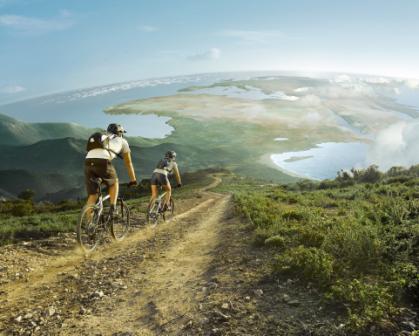 Туристично-рекреаційні ресурси поділяються не за походженням, а за характером використання. До них належать як природні, так і антропогенні об‘єкти та явища, котрі можна використовивати для відпочинку, туризму і лікування.
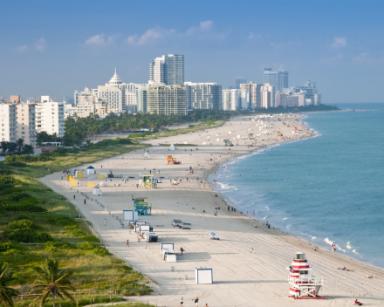 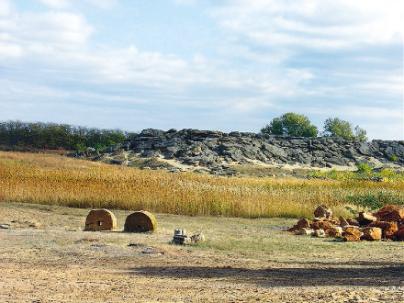 Туристично-рекреаційні ресурси поділяються на 4 типи:
Рекреаційно-лікувальні(лікування мінеральними водами)
Рекреаційно-оздоровчі (купально-пляжні місцевості)
Рекреаційно-спортивні (гірськолижні бази)
Рекреаційно-пізнавальні (історичні пам‘ятки)
Широко застосовується також розподіл туристично-рекреаційних ресурсів на природно-рекреаційні та культурно-історичні пам'ятки.
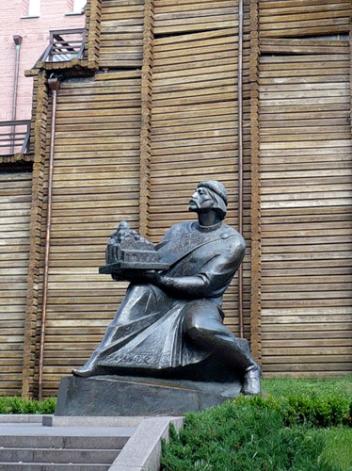 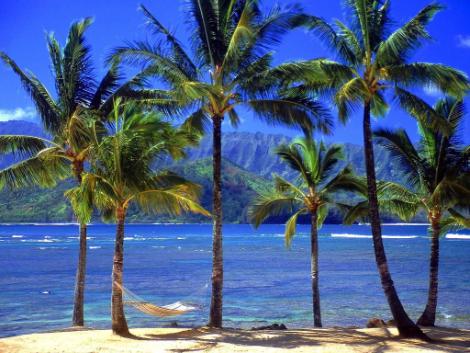 Природно-рекреаційні ресурси
Береги річок та озер
Морські узбережжя
Лікувальні грязі
Мінеральні джерела
Лісові масиви
Головні форми природно-рекреаційних територій – зелені зони навколо великих міст, заповідники, національні парки.
Розподіл туризму по регіонам
Культурно-історичні пам'ятки
Памятки історії, археології, архитектури та мистецтва.
Херсонес
Софія Київська
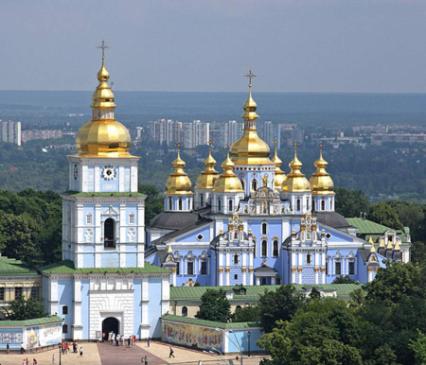 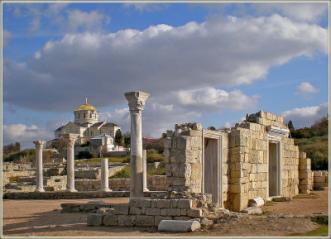 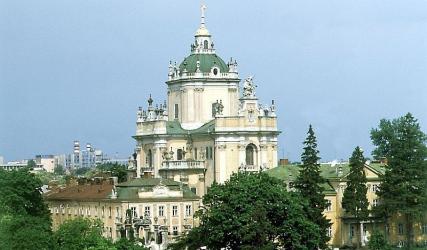 Собор Святого Юра
Найбільн привабливі для відпочиваючих та туристів країни: Італія, Франція, США, Іспанія, Кіпр, Таіланд, Єгипет, Туреччина, де великий природно-ресурсний потенціал поєднується з культурно-історичними пам'ятками.
Все це стосуєтьс і окремих регіонів.
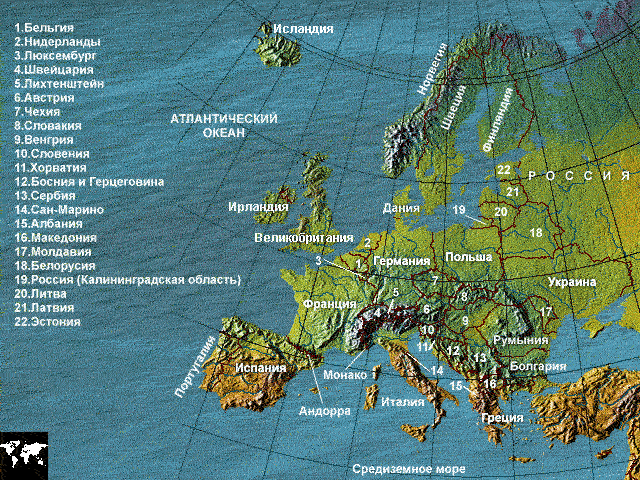 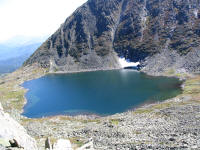 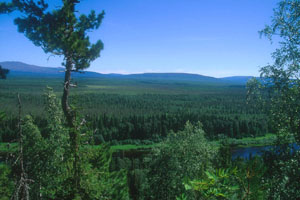 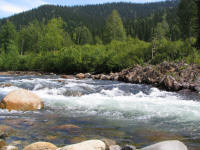 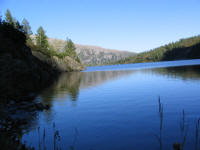